Государственное бюджетное дошкольное образовательное учреждение    
детский сад №93 Выборгского района
Образ Бабы Яги в русских народных сказках.                    Старший воспитатель  Луференко Н.Ф.
Метла, ступка, нос крючком,Торчат волосы клочком,Чёрный кот, костяная нога,Все мы знаем – это Баба Яга!Исподлобья грозно смотрит,И в ухмылке рожу скорчит,Всех страшит, в душе добра -Наша Бабушка Яга!
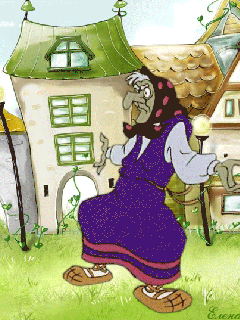 Баба Яга известна  нам с самого детства.
Выглядит она довольно неприглядно:  длинный, крючковатый нос с бородавкой; старая; горбатая;       одета в лохмотья.
Возраст Яги точно не установлен: некоторые утверждают, что ей около семисот лет, другие говорят  больше тысячи.
 Впрочем, возраст женщины  всегда загадка!
Баба-Яга в древней мифологии
С тех давних времен, когда славяне были язычниками и верили в языческих богов, Бабу-Ягу и Кощея Бессмертного считали злыми духами. Древние люди верили, что в лесу живут лешие, на деревьях сидят соловьи-разбойники, в воде прячутся водяные и русалки. По некоторым источникам Баба-Яга в языческие времена была могущественной богиней, хозяйкой леса и зверей. Её избушка - врата в подземное царство, которое славяне называли Навь. Там обитали души умерших, подземные демоны и боги. Баба-Яга - богиня на границе мира людей Яви и царства мёртвых Нави. Когда герой, переходящий из Яви в Навь в поисках мудрости и счастья попадал к Яге, она решала, достоин ли он получить тайные знания или должен умереть.
 В других мифах и сказках Баба-Яга - это тощая носатая старуха-волшебница с растрёпанными волосами, горящими злобой глазами. Баба-Яга - страшилище, сидящее в железной ступе. Ей приносили кровавую жертву, думая, о том, что она любит вкус крови. 
До принятия христианства люди на Руси покланялись языческим богам. Они верили в их существование и воздействие на людей точно так же, как сейчас верят в Христа, Аллаха, Будду.
Под влиянием христианства народ забывал своих главных богов, припоминая только второстепенных. Таким образом, Баба-Яга из злой богини превратилась в злую старуху-колдунью, людоедку, которая живёт в таёжных лесах,, а сам сосновый бор называется Яг. По названию бора старушку отшельницу и знахарку назвали Бабой-Ягой.
Происхождения образа Бабы Яги
Прототипом Бабы Яги могли послужить ведуньи,  знахарки, которые жили в глубине леса. Там они собирали различные коренья и травы, сушили их и делали различные настойки, в случае необходимости помогали жителям деревень. 
Отношения к ним было не однозначным: многие считали их соратниками нечистой силы, так как, живя в лесу, они не могли не общаться с нечистой силой. Поэтому в основном это были нелюдимые женщины, но однозначного представления о них не было.
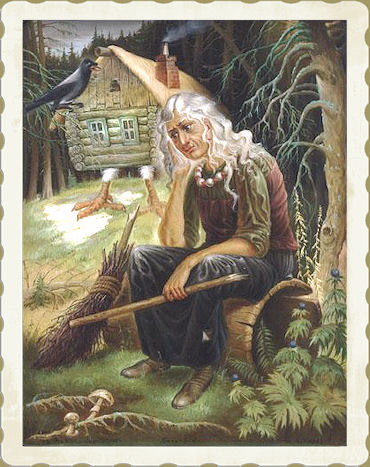 До того момента как стать ей колдунье  звали её Бурей Ягой, и был у неё муж Велес и три дочери. Выбрал бог Велес жену под стать. Буря Яга или Баба Яга охраняла границу между царством живых и царством мёртвых, не позволяя проникнуть в тайны жизни и смерти.  Очень уж она любила своего мужа.                                         «…..и охотился Велес на Вепря.  И поднял на клыки Велеса мощный Вепрь… погиб тогда Велес…Его кровушка потекла рекой. Не смогла пережить Яга такой потери, и тогда вдова Велеса  от печали стала  ведьмой Ягою, и отправилась в царство Тёмное, и на веке там поселилась…». (Славянская мифология, «Повесть временных лет»).
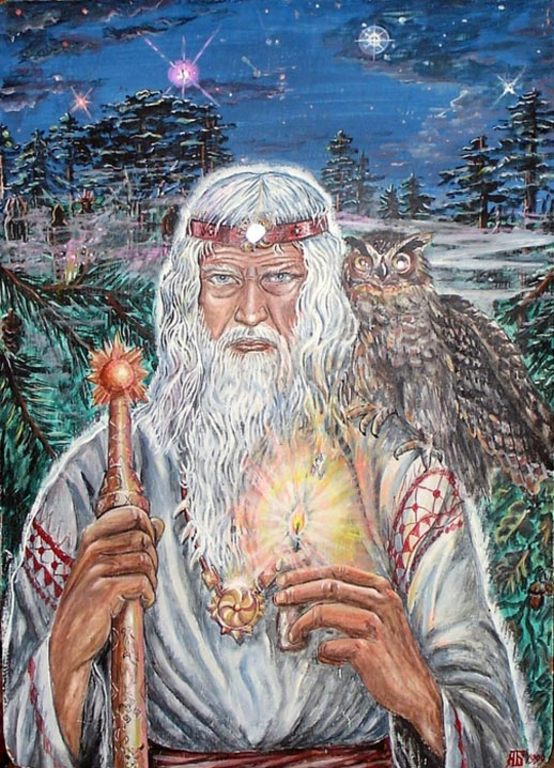 Происхождение имени “Баба-Яга” неясно.   Но вариантов объяснения множество:
- произошло от места жительства Бабы Яги - соснового таежного бора, в котором растет ягель (он когда-то так и назывался - «яг»)
-  от простого словосочетания - баба в яге (мохнатой шубе без рукавов);
 -из словаря В. Даля: первое слово «БАБА» происходит от слова «БАБАЙКА»,  которым пугают детей. 
В. Даль пишет, что яга — «род ведьмы или злой дух под личиною безобразной старухи».
Энциклопедический словарь Брокгауза и Ефрона«Яга (Яга-баба, ягая баба, ягаби-ха, ягабова, ягая, ягинишна, ягиха, ягишна) — баба-яга, сказочный персонаж, обитающий в дремучем лесу; ведьма. 
Краткая энциклопедия славянской мифологии 
БАБА—ЯГА, Яга Ягйшна, Яга Виевна, Яга Змйевна — сказочный персонаж; «род ведьмы или злой дух под личиною безобразной старухи».
 По мнению К. Д. Лаушкина,  баба-яга - богиня смерти
 В поверьях Архангельской губернии Баба-Яга — «нечистая сила женского пола, не имеющая мужа»
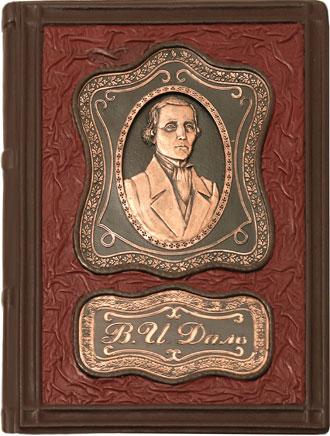 Так же на Руси Ягишною называли злую, бранчивую бабу.
имя свое она получила от старинного слова ягать, что значит кричать, шуметь, бушевать, ругаться.
 - Яга -злая ведьма, колдунья
древнеславянская богиня, хозяйка леса и зверей, охраняющая вход в потусторонний мир. 

В «Повести временных лет» содержится упоминание о ягах и касогах. Яги – кровожадные и свирепые воины, предполагают, что они были людоедами, каннибалами, а построенные на воде жилища на сваях могли послужить прообразом избушки на курьих ножках. Жили они в районе нынешнего Туапсе (это город на берегу уютной бухты, в предгорьях Большого Кавказа
 Баба Яга - видоизмененный образ Богини-Матери, ведающий переходом из мира в мир и причастный к рождению, людей, растений, животных - в этом ее связь с природой, с плодородием.
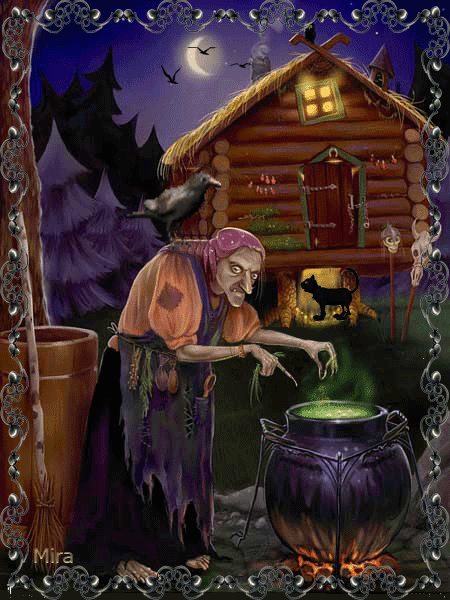 Где жила Баба-Яга?
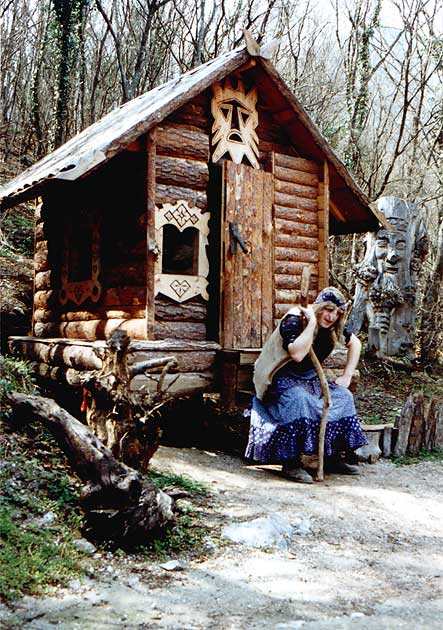 На грани двух миров, светлого и темного, посреди дремучего леса издревле векует в странной избушке, окруженной забором из человеческих костей;
Есть предположение, что «проблемы» Бабы-Яги с ногами (Баба-Яга – костяная нога), связаны с тем, что она входит в круг божеств, ведущих свою родословную от змеи
Дом Бабы Яги
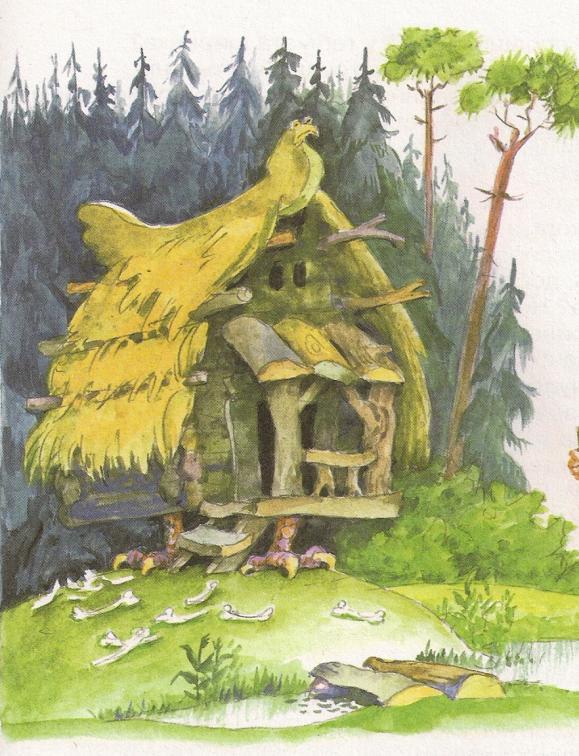 Она живёт в избушке на курьих ножках на границе двух миров (мира живых и мира мёртвых)
Чтобы попасть в избушку – надо её повернуть «к лесу задом – к себе передом», повернуть к миру живых
Избушка  смоделирована по образу славянского погоста – маленького домика мёртвых на опорах-столбах. В сказках они представлены как куриные ножки не случайно. Курица - священное животное, непременный атрибут многих магических обрядов.
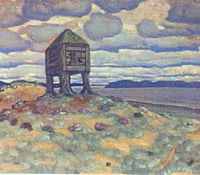 Избушка это  пограничный пост, расположенный в сказках на границе двух миров: светлого и тёмного. Вход в неё  недоступен для героев из мира живых, поэтому приходится «поворачивать» её к себе, произнося слова   как заклинания: «Избушка, избушка, встань ко мне передом, а к лесу задом». 
Войдя в избушку, герой  готов ко всем испытаниям, ведь это его добровольный выбор: жить счастливо или умереть. Избушка на курьих ножках (на куриной лапке три пальца) объясняется тем, что в волшебных сказках герой, отправляясь в дальний путь за своим счастьем, обязательно оказывается на распутье, то есть на пересечении дорог. 
Поэтому «куриная лапка» – это ещё и символ выбора, возможность самостоятельно решить свою судьбу.
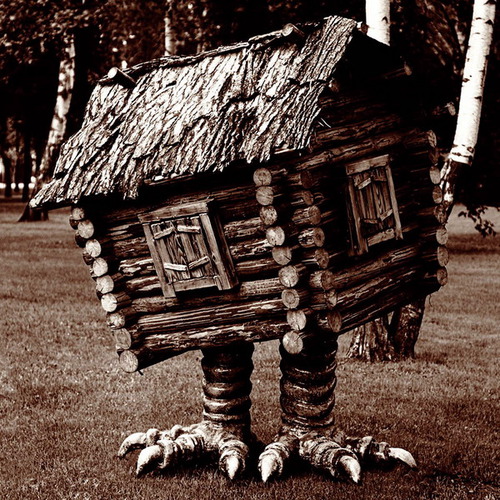 Облик
Баба Яга в  волшебных сказках выступает в них не только как добрая колдунья-помощница в пути между Жизнью и Смертью, Добром и Злом, Светом и Тьмой. 
Внешность у неё соответственная: длинные распущенные волосы – признак нечеловеческой силы и необъяснимых колдовских способностей; она не ходит, а летает в ступе, заметая помелом свой след, потому что она ближе к царству мёртвых и появление её в мире живых не должно быть замеченным.
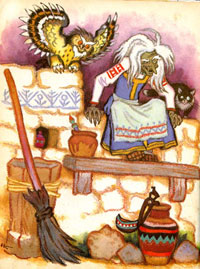 Характер
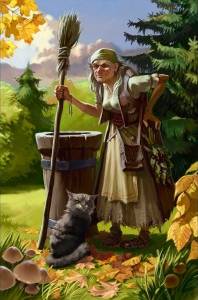 Истерический. 
Известно три проявления:
в благосклонном расположении духа яга даёт герою коня, советы и подарки, 
через неделю в дурном настроении она уже летит похищать детей, 
либо- резать ремни из спин героев.
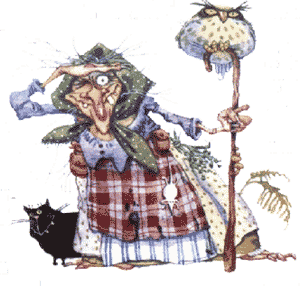 Поведение
Непредсказуемо. 
На помеле или в ступе она ездит, пытается изжарить в печи детей. 
Ступу везут черти, всё стонет,             скот ревёт. 
Иногда яга быстро бегает, подгоняя саму себя помелом, и плетёт интриги против Кощея и Змея Горыныча.
Зачем БАБА ЯГА детей в печь хотела посадить
- Баба-Яга- ведунья и знахарка, к ней приводили слабых здоровьем детей, которых она 
«препекала»: обмазывала тестом, сажала на хлебную лопату и трижды всовывала в теплую печь. Там малыш «допекался», становился сильнее и жизнеспособнее. Подобным образом лечила и старших детей.
-Для посвящения в полноправные члены племени подростки должны были пройти особые, порой тяжелые, обряды -  испытания. Исполнялись они в пещере или в глухом лесу, близ одинокой хижины, и распоряжалась ими старая женщина-  жрица.
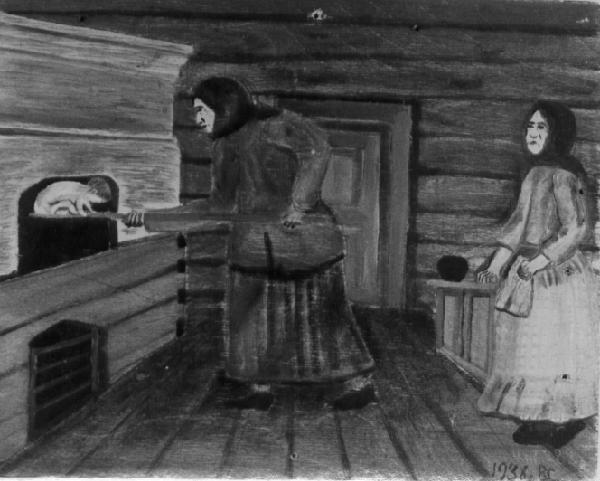 Средство передвижения
«Там ступа с Бабою-Ягой идет-бредет сама собой» А.С. Пушкин
Ступа - предмет, обладающий целительными свойствами (можно истолочь болезнь, перетолочь больное животное на здоровое)
После христианизации Руси, примерно с XII века покойников стали хоронить не в деревянных срубах на курьих ножках, а в долбленых дубовых колодах, которые напоминали ступы, а потому получили такое же название. За шесть веков существования колод-ступ за Бабой Ягой укоренилась слава, что передвигается она в гробовой колоде
После смерти человека ступу нельзя использовать в течение трех дней по основному хозяйственному предназначению, то есть толочь в ней зерно и проч., поскольку именно в ней обретается душа человека в этот временной период. 
Ступа- летательный аппарат
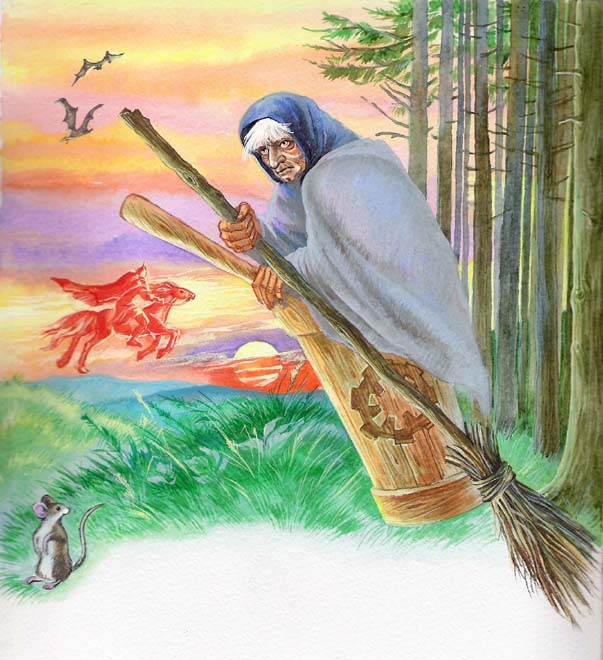 Метла
Основные функции метлы 
• быть предметом-проводником между двумя мирами;
•заметать следы (закрывать за собой дорогу, не давая потусторонним обитателям попасть в мир живых по проторенной ведьмой дорожке);
• мести-  выметать дурное, «вметать» хорошее.
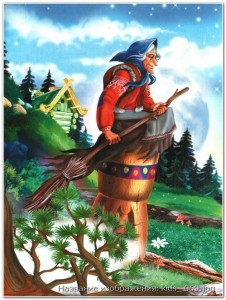 Как всякое божество, Баба Яга то зла, то добра, но все же, как от всякой непонятной силы, от нее исходит много мудрости. 
    На службе у Бабы - Яги ветры и лесные звери. Общается с чёрным котом, змеями, жабами, вороном, летучими мышами. Чёрный кот символизирует неудачу, болезнь.                                                              Змея, как существо «убивающее», означает смерть и уничтожение.                                        Ворон, будучи говорящей птицей, символизирует пророчество, в фольклоре – мрак и умерщвление.                                                 Такое окружение позволяет ей спокойно проживать на границе двух миров:          мира живых и мира мёртвых, в фольклоре – мрак и умерщвление.
Спутники Бабы Яги
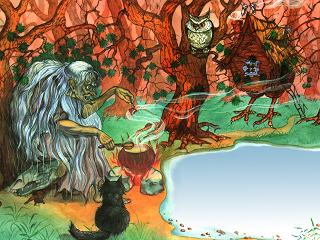 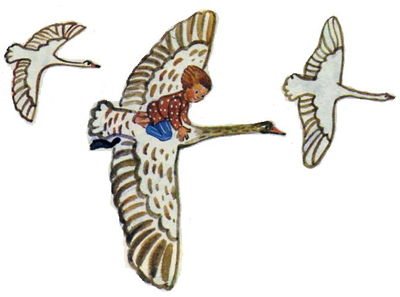 Яга — могущественная колдунья. Она оборачивается змеей, кобылой, деревом, вихрем и т.д. Она обладает такими волшебными предметами , как:  клубочек, который показывает дорогу;                  и необычные животные и средства передвижения — Сивка-Бурка, крылатый конь, ковер-самолет, сапожки-самоходки.                             Это и всевозможные диковинки: гусли-самогуды — «сами пляшут, сами песни играют», серебряное блюдечко и золотое яблочко — «само катается», серебряное намыко и золотое веретенце — «само прядется», золотые пяльца и серебряная иголка — «сама шьется», золотые яблоки, меч-кладенец  и другие. 
    Таким образом, только Баба-Яга может указать герою путь в «чужое» царство и условия для достижения цели его странсвия.
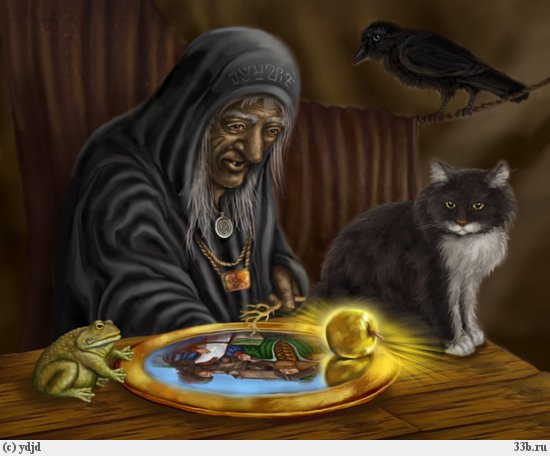 Отношение с людьми
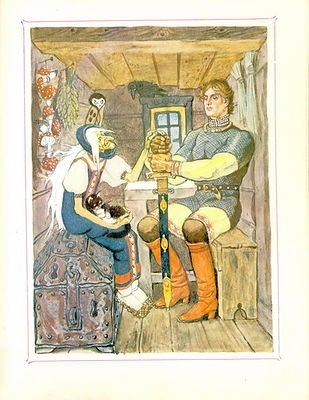 Во многих русских сказках присутствует Баба Яга и в разных фольклорных произведениях -      эта героиня разная.

Она то, то добрая, то грозится поместить череп Ивана- царевича на шест около избушки, то вдруг после традиционного приветствия "Фу! Фу! Русской коски слыхом было не слыхать и видом не видать, а нынче русская коска сама на двор пришла!" советует Ивану- царевичу, как «доступать» Елену Прекрасную" ("Царевна- лягушка"). 

Сказок, в которых Баба Яга помощница больше, чем тех, где она злая и жестокая.
Волшебная сказка знает несколько образов Бабы Яги:
Яга-богатырша
Яга-дарительница
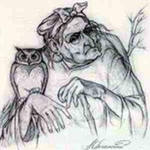 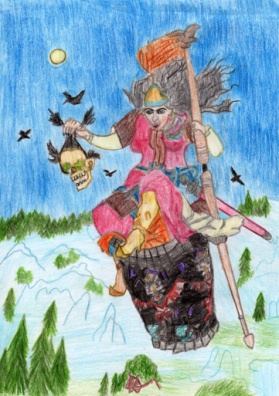 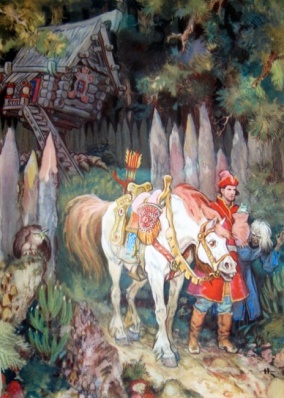 Яга-похитительница
Яга-хранительница
(советчица); 
своих волшебных помощников
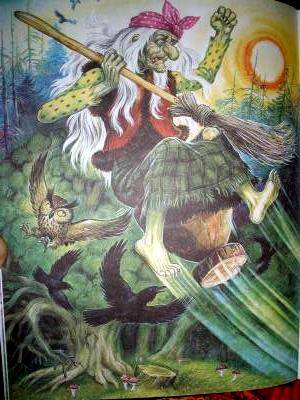 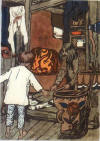 Яга- богатырша
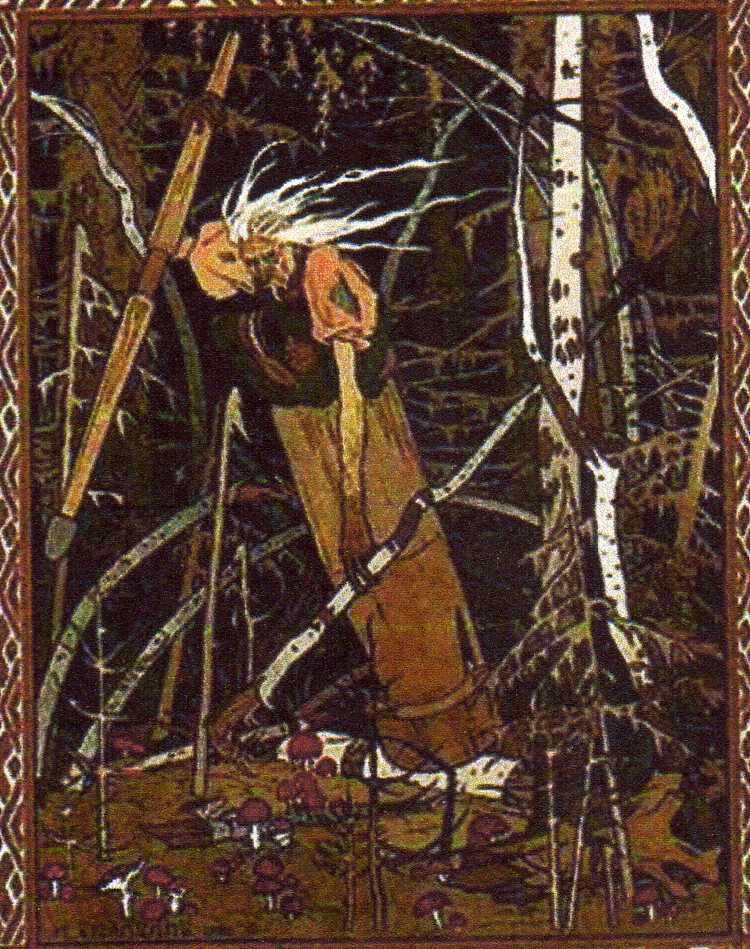 Обладает мечом-кладенцом и на равных бьётся с богатырями
Яга-похитительница
Яга крадет детей, иногда бросая их, уже мертвых, на крышу родного дома, но чаще всего унося в свою избушку на курьих ножках, или в чистое поле, или под землю.
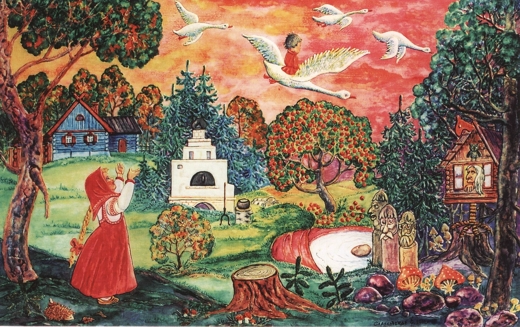 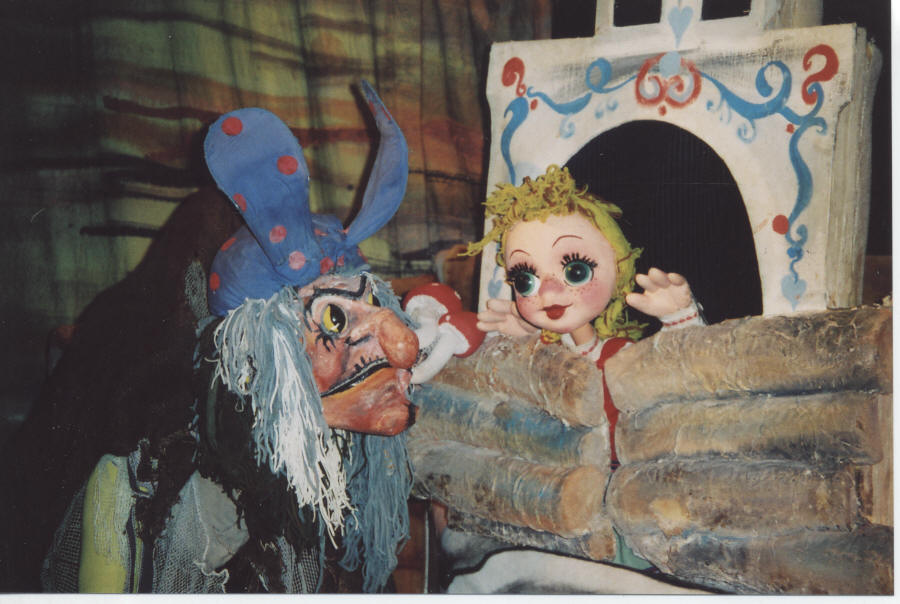 Из этой диковинной избы дети, да и взрослые, спасаются, перехитрив Ягу.
Баба Яга-дарительница
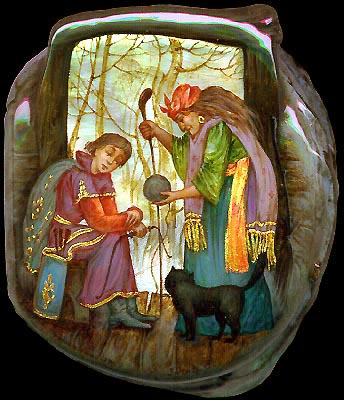 Она принимает героя, иногда испытывает его и вручает ему чудесного огнедышащего коня, богатые дары, чудесные предметы: сапоги-скороходы, ковер-самолет, меч - кладенец, волшебный клубок.                          Баба Яга-дарительница живёт в сказочном дремучем лесу, который обычный человек не посещает. Но вот если у героя или героини беда, если жизнь их настолько невыносима, то они готовы пойти за помощью к страшной лесной старухи, которую народ в миру не иначе как ведьма, колдунья не называют. Она и накормит, напоет, в баньке попарит и всячески поможет . Яга-знатная знахарка и ведунья.
Яга – хранительница
Яга – хранительница  пути между Жизнью и Смертью, Добром и Злом, Светом и Тьмой.
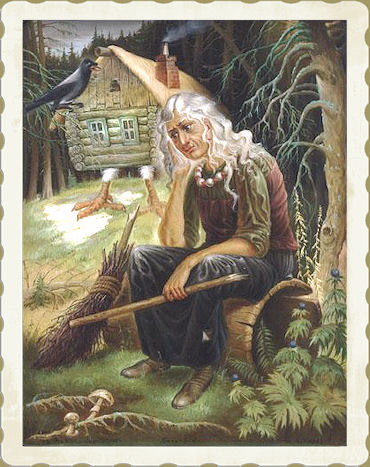 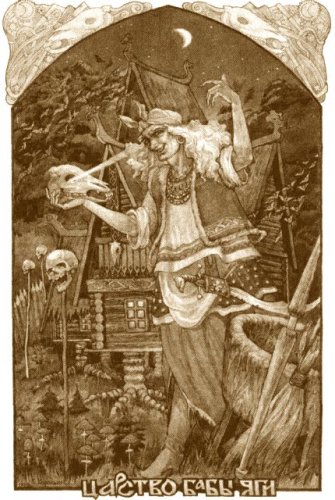 Ягу можно считать некой "привратницей" , стерегущей границу между миром живых и мёртвых.
Даёт советы, которые помогают  достичь цели
«Чует сердцем»
Дарит клубок (путеводную нить)
Испытывает людей
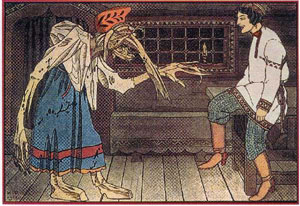 Яга ведает суд
Поднимает ветер помелом,  свистом
Летает на ступе
Лежит на печи
Яга связана с воздушной и
 огненной стихией
Всегда старая «костяная нога»
Слепа, не видит, а чует носом»                                  (русским духом пахнет)

Живёт в избушке без окон без дверей (домовине)
Вокруг её дома ограда из черепов  (12+1)
Огонь, данный ею, может убить
Связана со смертью и 
подземным миром
В 2004 году село Кукобой Ярославской области было объявлено родиной Бабы Яги.
Там был открыт её музей.
Ее день рождения празднуется «односельчанами» 26 июня.
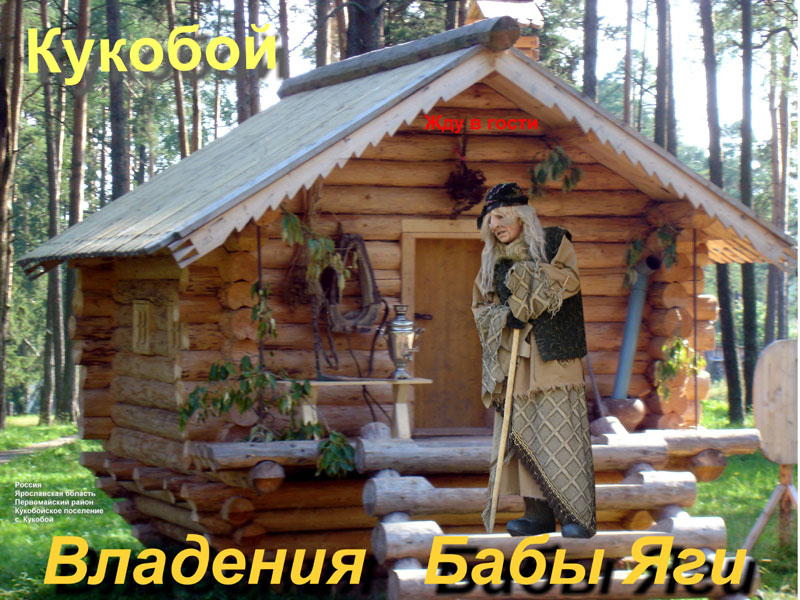 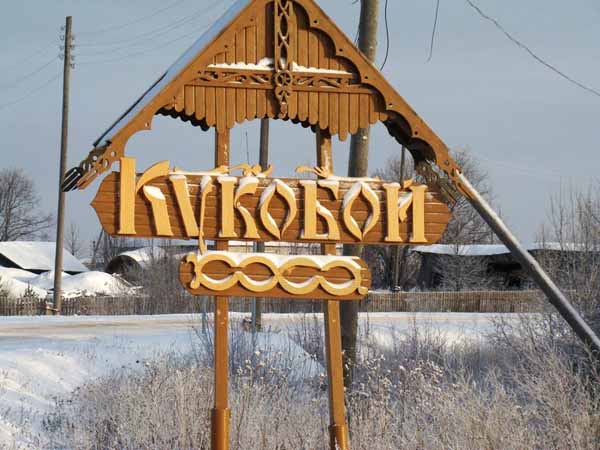 СКАЗКИ ЕЩЕ РАЗ НАПОМИНАЮТ, ЧТО ДОБРО И ЗЛО В ЖИЗНИ  РЯДОМ, НО ДОБРО ВСЕГДА ПОБЕЖДАЕТ.
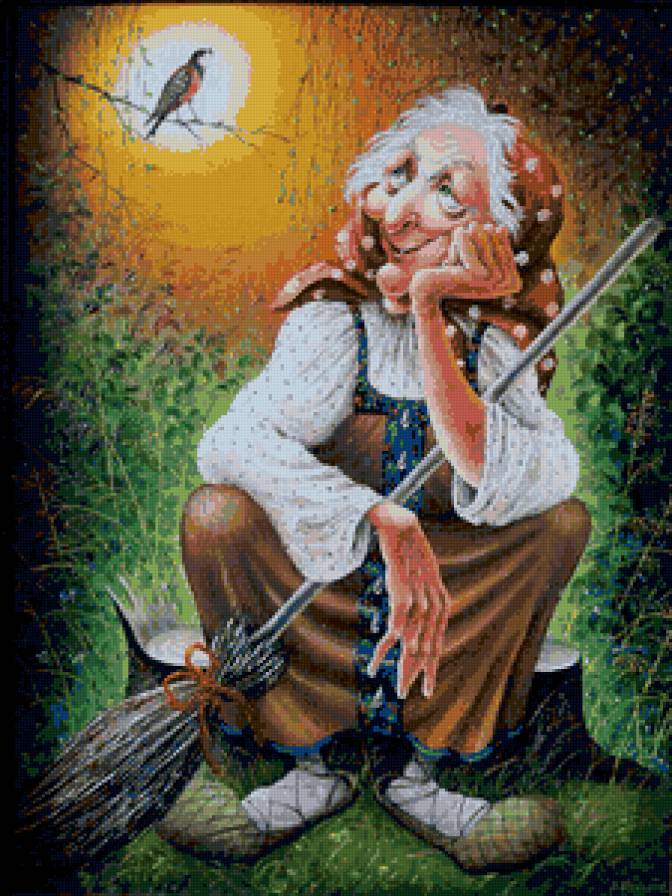 Благодарю за внимание!
Интернет ресурсы
http://heliograph.ru/images/1167345_ugol-png.jpg
http://img-fotki.yandex.ru/get/6110/50001454.1a/0_c0135_be8b3bc1_XL.jpg
http://www.lavitrel.com/2012/6c.png
http://img-fotki.yandex.ru/get/4404/nataliya-b-g.6/0_5880a_52df2c2b_L.jpg
http://cp12.nevsepic.com.ua/65-2/1354568384-0361754-www.nevsepic.com.ua.
Фон презентации Тихоновой Н.А.